Презентация фольклорного праздника«Посиделки»
20 декабря 2012 г.
Характеристика
Фольклорные праздники – возможность для детей проявить свои творческие способности в любом виде деятельности по своему выбору и на любом уровне, без излишних физических  и психологических нагрузок.
Хозяйка приглашает детей
Как у наших у ворот
Собирается народ.
Открываются ворота –
Заходи кому охота!
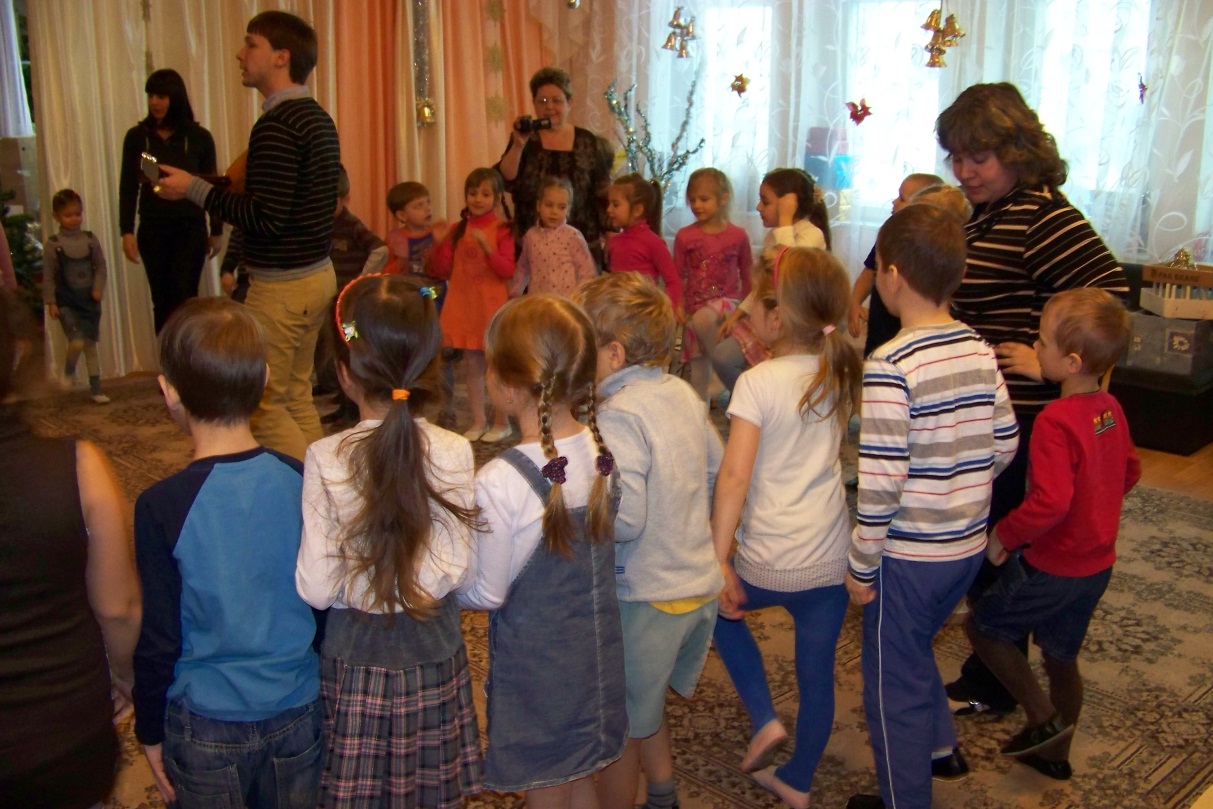 Здравствуйте, гости званые!
Гости мои желанные.
Собрались мы с вами 
Повеселиться да потешиться,
Поиграть, пошутить, посмеяться!
Песни петь и плясать,
Всех вокруг забавлять.
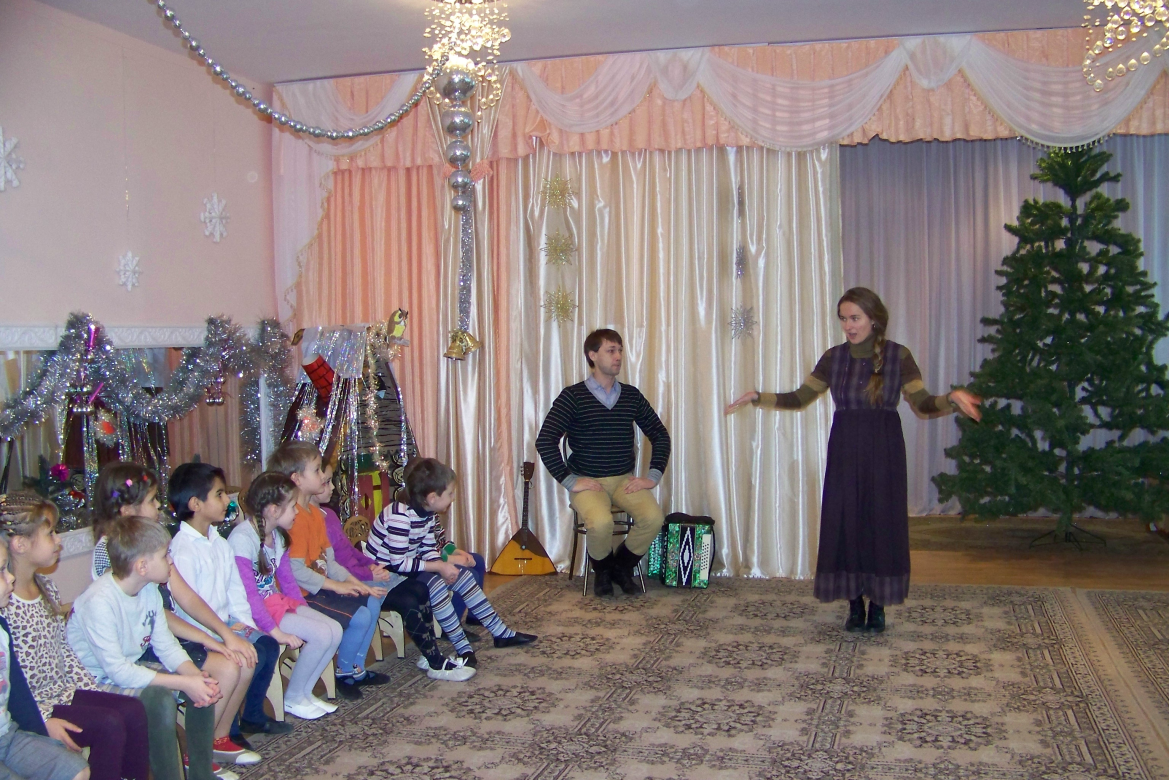 Наша дружная семья
Первый пальчик – дедушка.
Второй пальчик – бабушка.
Третий пальчик – папочка.
Четвёртый пальчик – мамочка.
Пятый пальчик – это я!
Это всё – моя семья!
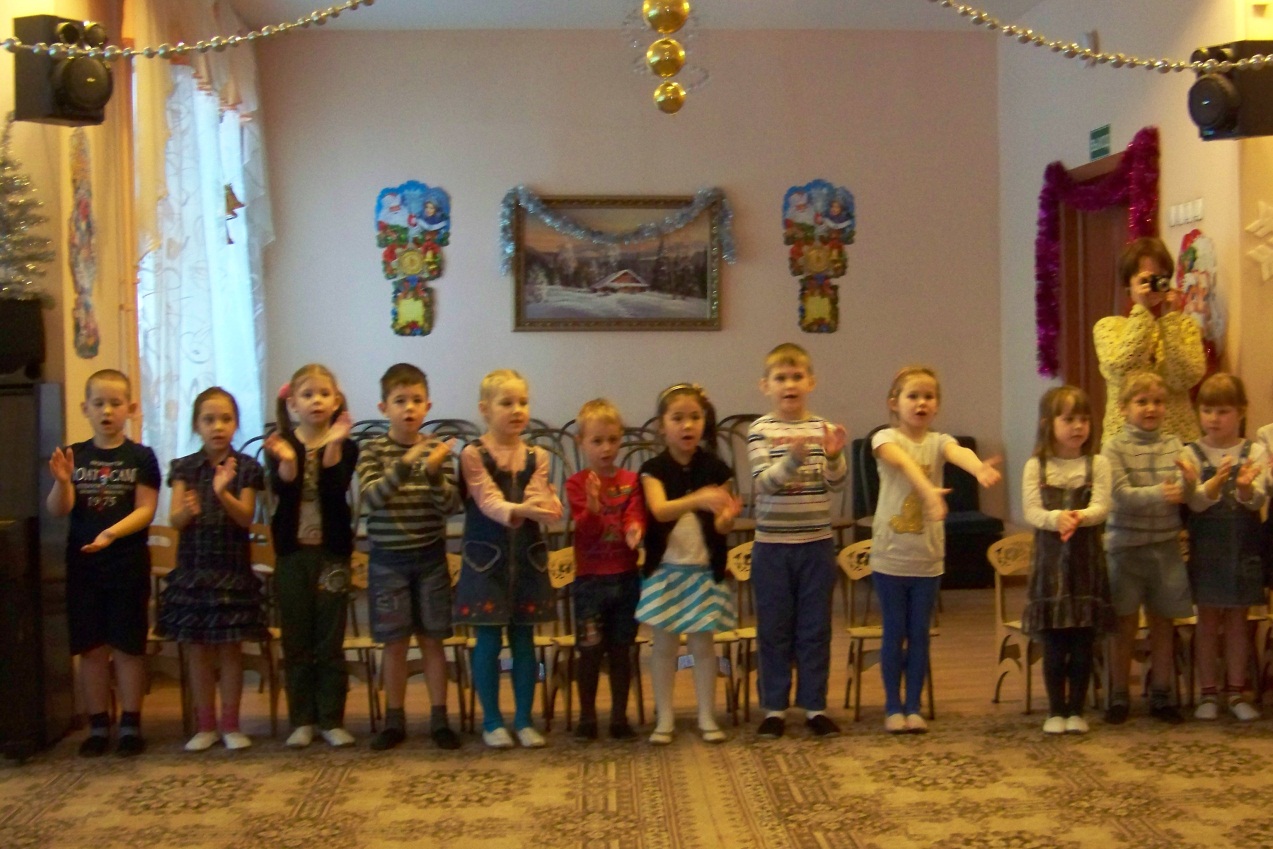 Любимая с детства песенка «Ладушки»
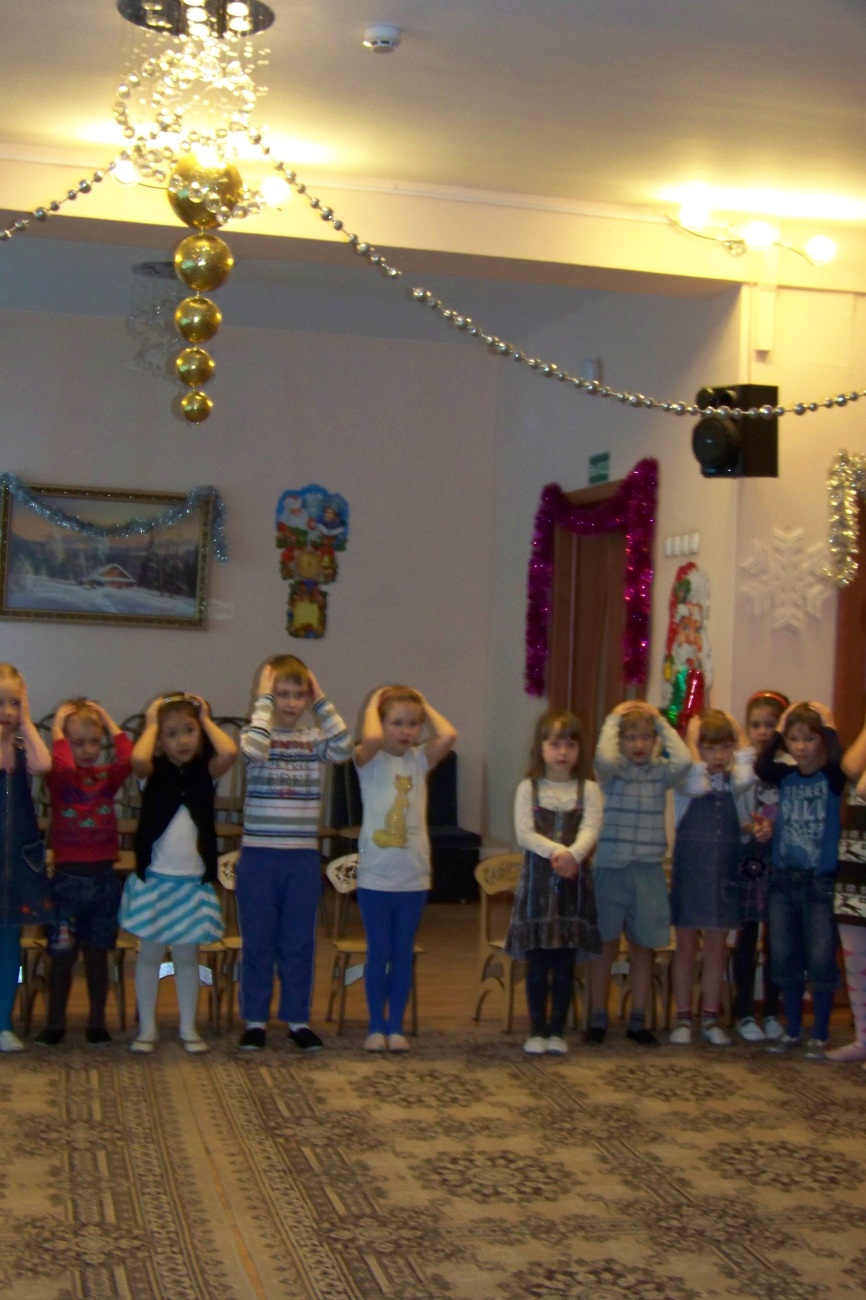 Ладушки, ладушки, где были?
У бабушки!
На печи сидели, оладушки ели.
Было вкусно, очень вкусно,
Вдруг в кастрюле стало пусто.
Побежали на мороз,
Отморозили свой нос.
В сугробики сели, весело запели.
Ладушки, ладушки, где были?..
Праздник весёлый по двору гуляет
По двору гуляет, игры затевает.
Игра:
Пошла коза по лесу, по лесу, по лесу,
Нашла себе принцессу, принцессу, принцессу.
Давай с тобой попрыгаем и ножками подрыгаем.
Давай с тобой потопаем и ручками похлопаем.
Головкой покачаем и снова начинаем!
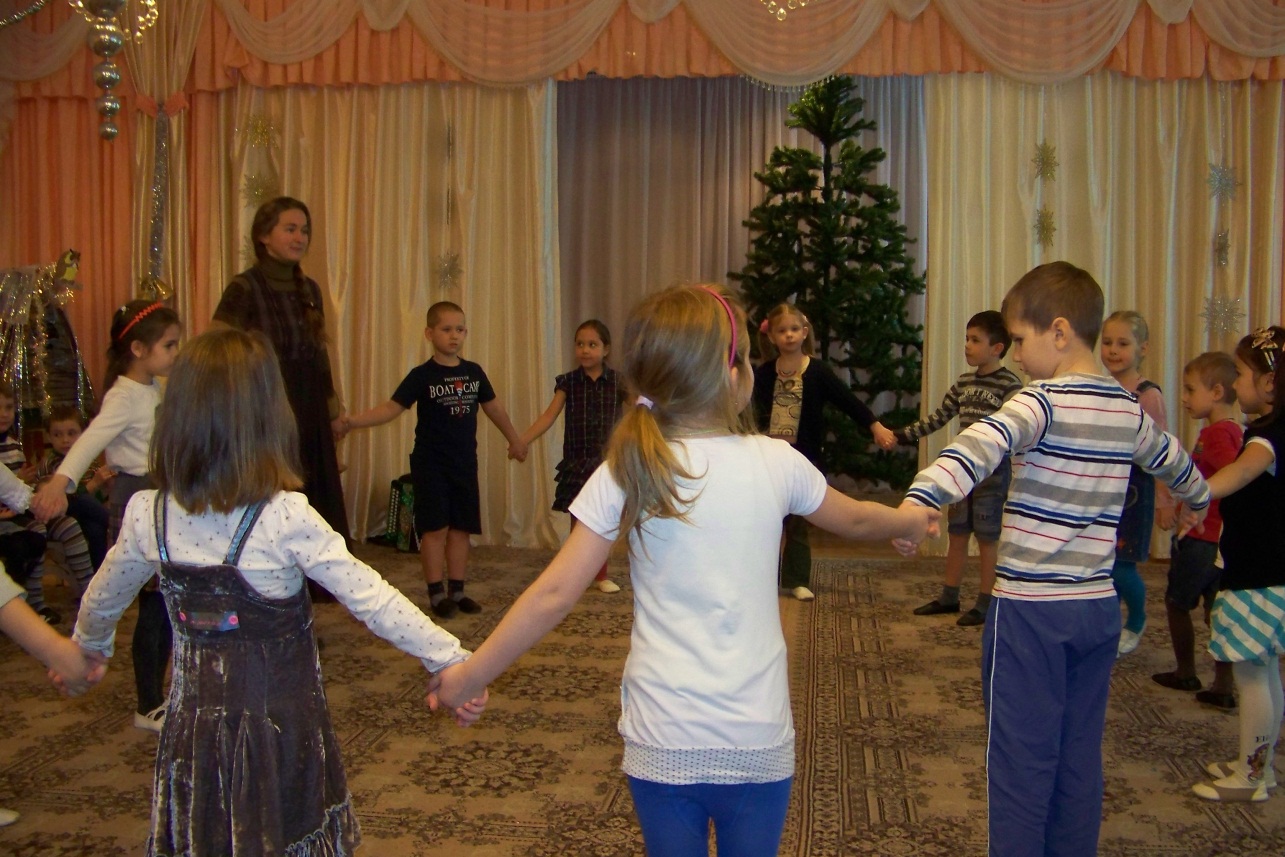 Гармонист - Тимошка
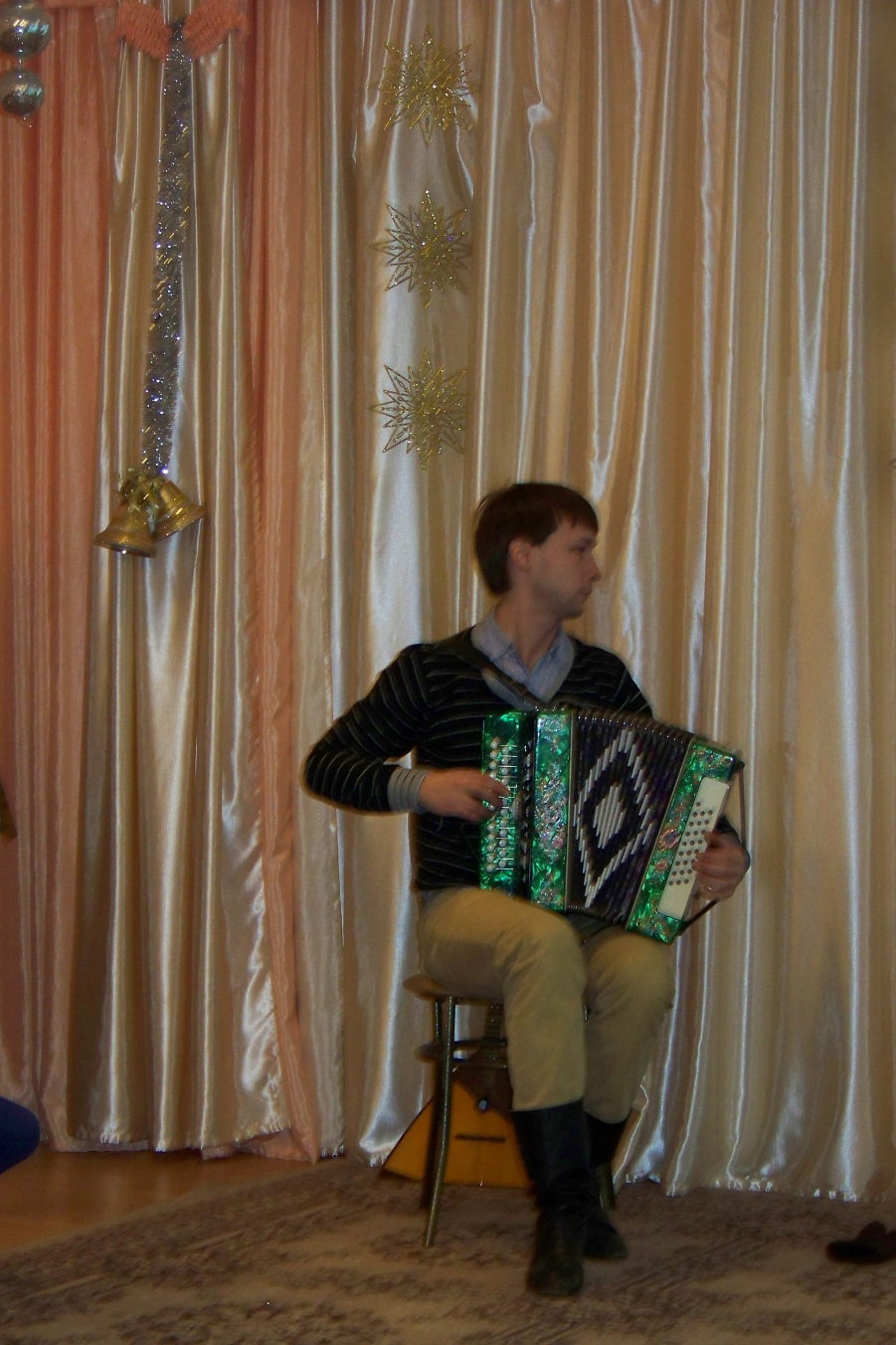 Расступись честной народ, не пыли дорожка.
Заиграла тут у нас весёлая гармошка.
Мы частушку запоём – гармонисту подмогнём.
Частушка:
Гармонист-Тимошка, 
Ешь больше картошки.
А то пару не хватает 
Для твоей гармошки.
Хоровод
Мы по улице гуляем – хороводы выбираем.
Где весёлый народ – тут и будет хоровод.
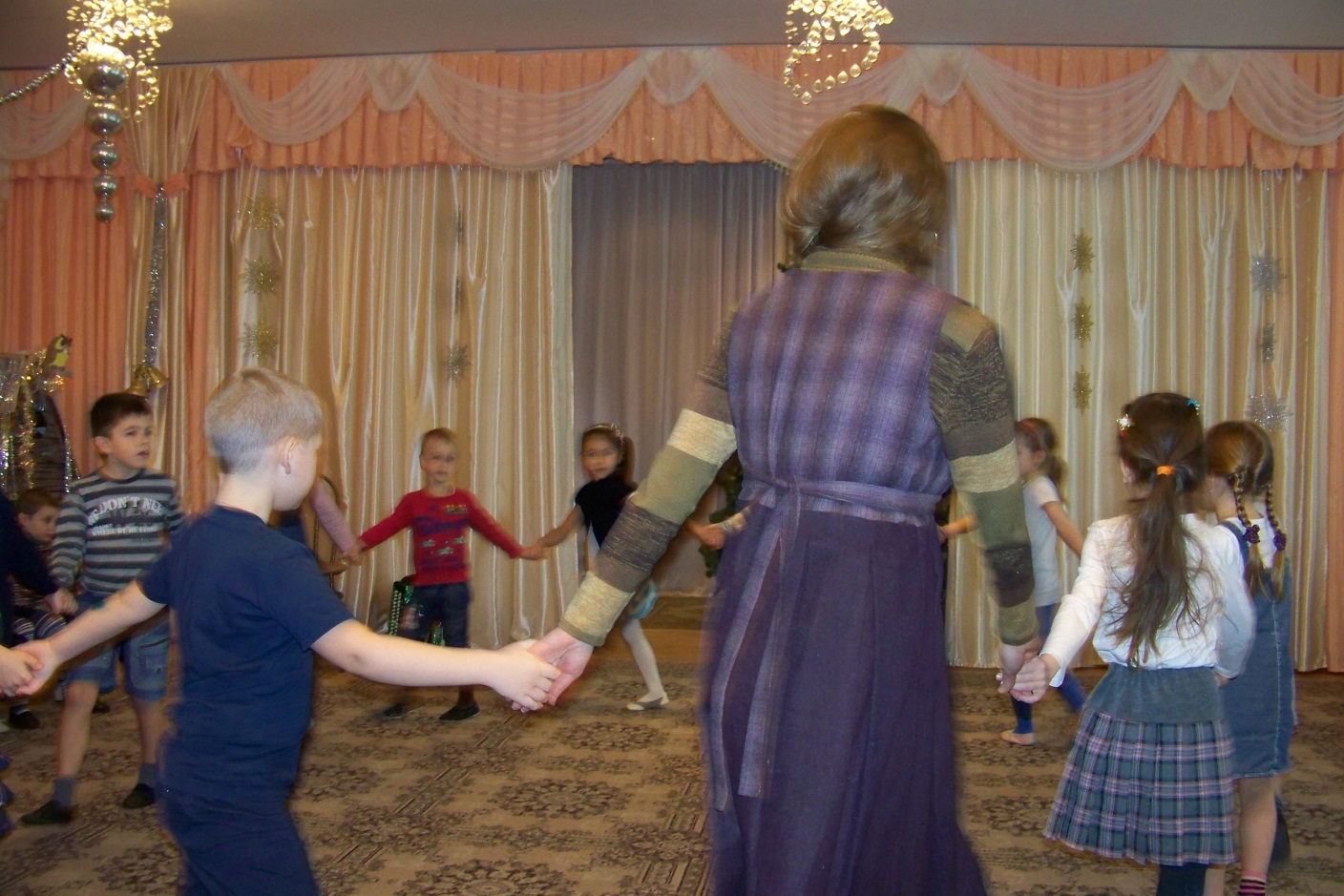 Балалайка
Балалаечка играет,
Балалаечка поёт.
Детвора играет, пляшет,
Песня за душу берёт.
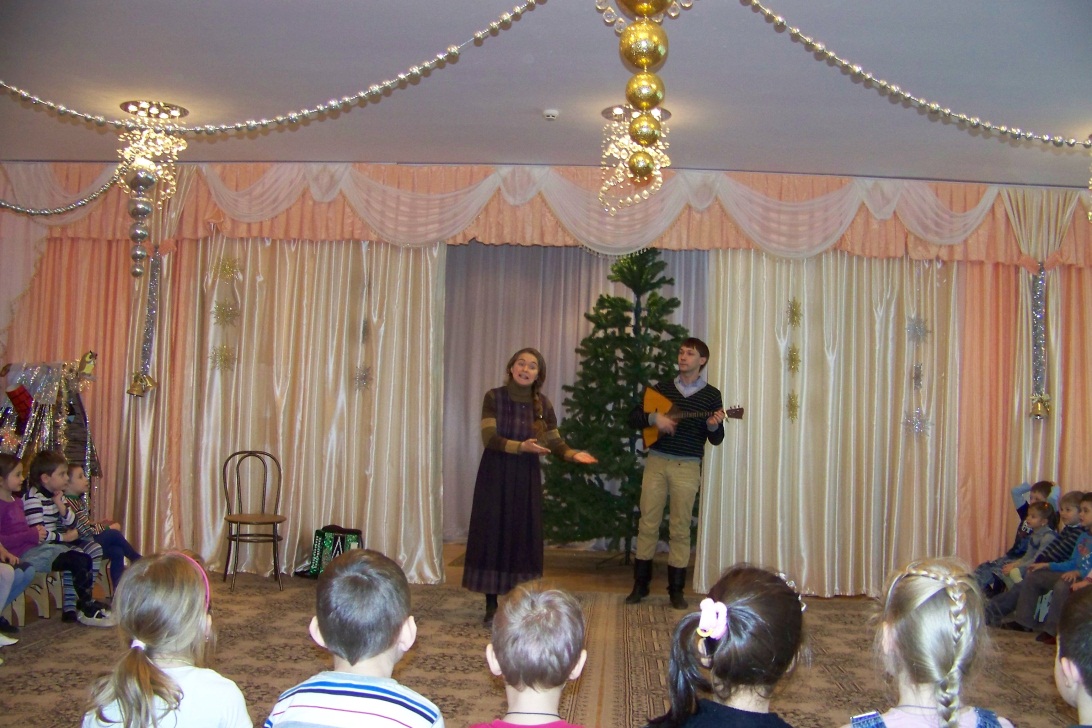 Руковичка
Мы опять начнём играть, 
Рукавичку догонять.
На ком музыка споткнётся,
тот пойдёт в кружок плясать.
Наши пальчики устали
Мы плясали, пели песни,
Но, пожалуй, интересней
Будет новая игра –
Спать нашим пальчикам пора.
Первый пальчик хочет спать.
Второй пальчик – прыг в кровать.
Третий пальчик прикорнул.
Четвёртый пальчик – уж заснул.
Пятый пальчик всех поднял
И «Ура» всем закричал!
Не кричите, детвора, - отдыхать теперь пора!
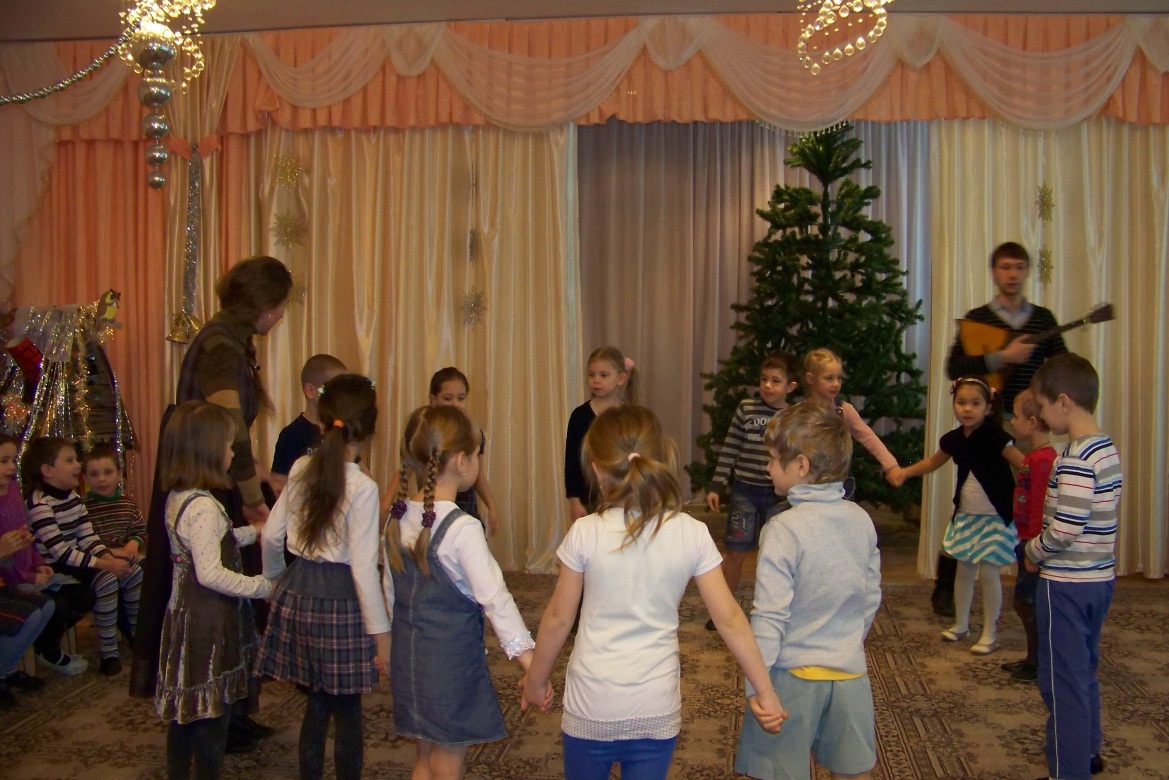 «Делу – время, а потехе – час!»
Но, как в пословице говорится:
«Делу – время, а потехе – час!»
По домам пойдём сейчас!
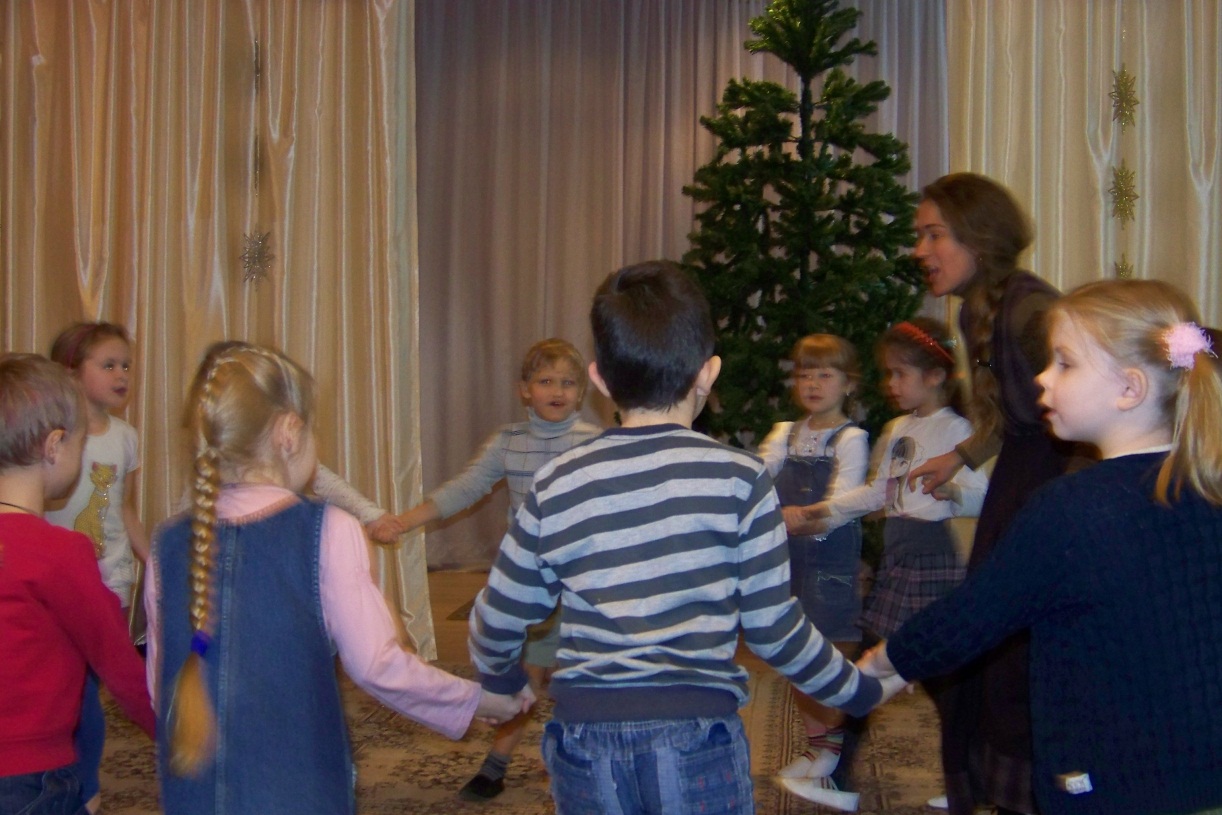 До свиданья!
До свиданья, до свиданья, до свиданья три раза!
И ещё раз до свиданья, ваши добрые глаза!
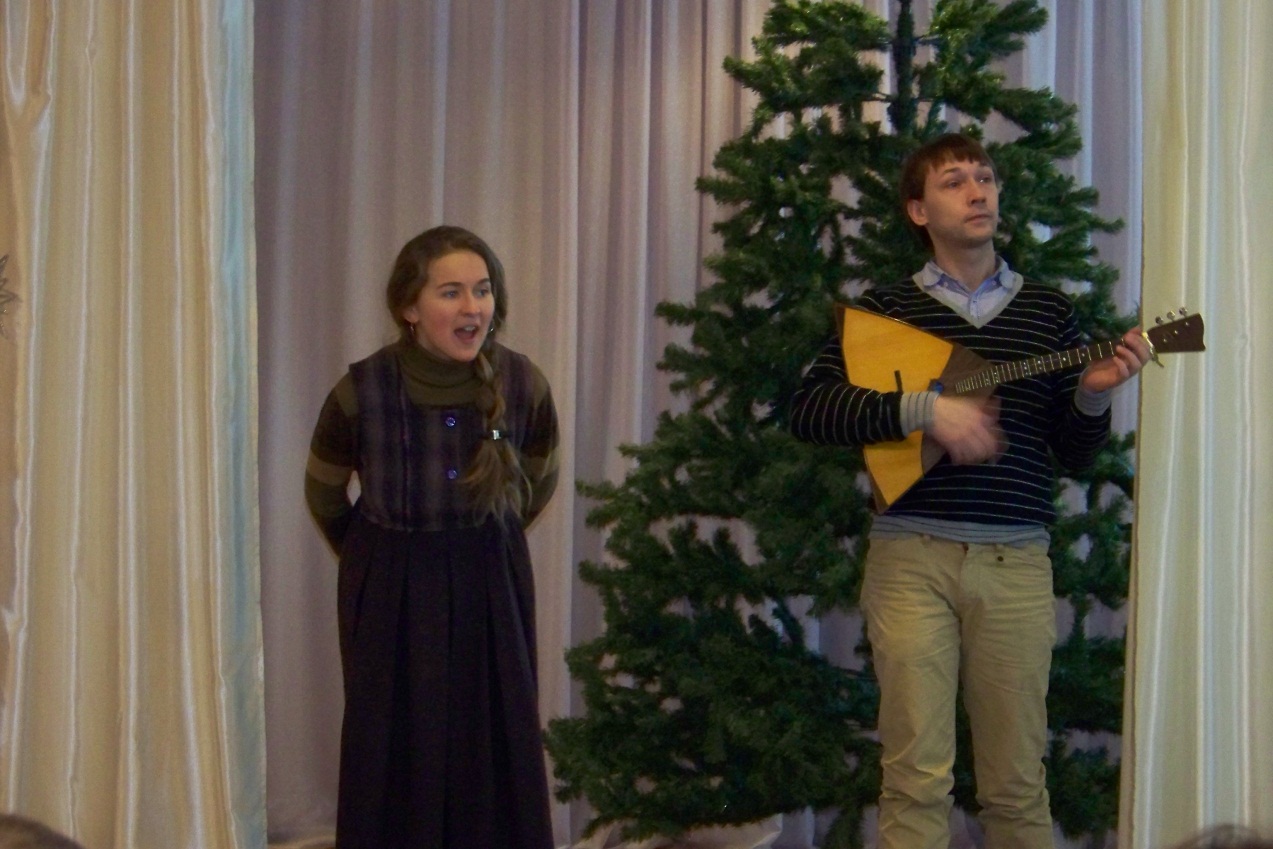